স্বাগতম
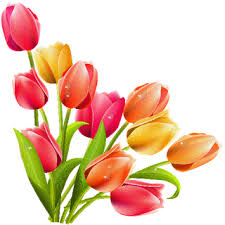 মোঃকামরুজ্জামান 
সহকারী শিক্ষক 
হাটগ্রাম সরকারি প্রাথমিক বিদ্যালয় 
ভাঙ্গুড়া,পাবনা।
পাঠ পরিচিতি
শ্রেণিঃ৫ম
বিষয়ঃপ্রাথমিক বিজ্ঞান
পাঠের শিরোনামঃপরিবেশ দূষণ
পাঠ্যাংশঃপরিবেশ দূষণের উৎস ও কারণ
শিখনফল
১.২.৩ দূষণের উৎস সমূহ চিহ্নিত
করতে পারবে।
১.২.২ পরিবেশ দূষণের কারণ  উল্লেখ করতে পারবে।
১.২.১ পরিবেশ দূষণ কী তা বলতে পারবে।
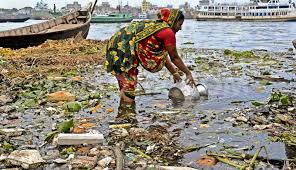 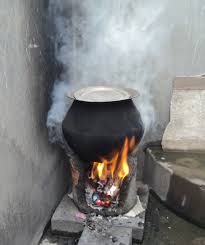 বায়ু দূষণ
পানি দূষণ
পরিবেশ দূষণ
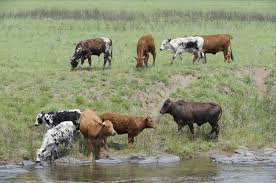 পানি দূষণ
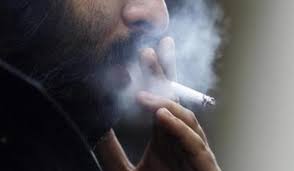 বায়ু দূষণ
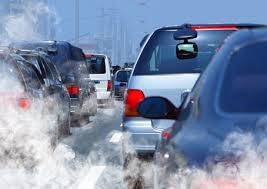 বায়ু দূষণ
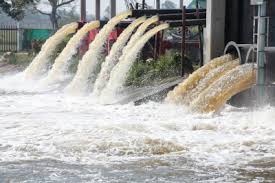 পানি দূষণ
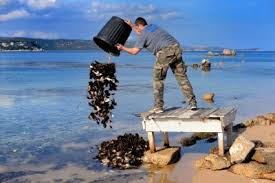 পানি দূষণ
দলীয় কাজ
শিক্ষার্থীদের কয়েকটি দলে ভাগ করে দিব।
১ম দুই দলে পরিবেশ দূষণের কারণ লিখতে বলব।
২য় দুই দলে দূষণের উৎস গুলো লিখতে বলব।
পাঠ্যবইয়ের সাথে সমন্বয় সাধন
পাঠ্যবইয়ের ১০ ও ১১ পৃষ্ঠা বের করে পড়তে বলব।
মূল্যায়ন
১। পরিবেশ দূষণের ৫টি কারণ লিখ।
২। পরিবেশ দূষণের ফলে কী কী হচ্ছে তা ৫টি বাক্যে লিখ।
দূর্বল শিক্ষার্থীদের প্রয়োজনে সহায়তা করব।
তথ্যপুঞ্জিকা
পাঠ্যবই ও ইন্টারনেট
ধন্যবাদ
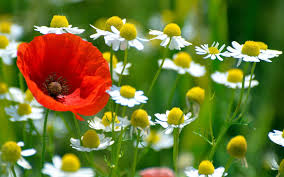